Regeringsuppdrag Utbildningsutbud för livslångt lärande
Ebba Ossiannilsson, Professor, Dr.
Svenska Riksorganisationen för öppen flexibel distansutbildning, V Ordförande 
International Council for Open, Flexible and Distance Education (ICDE), Board Member
ICDE OER Advocacy Committee, Ambassador and Chair
International Council on Badges and Credentials, Quality Board
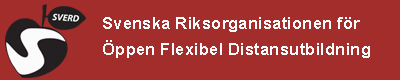 Ändringar i högskolelagen 1 juli 2021
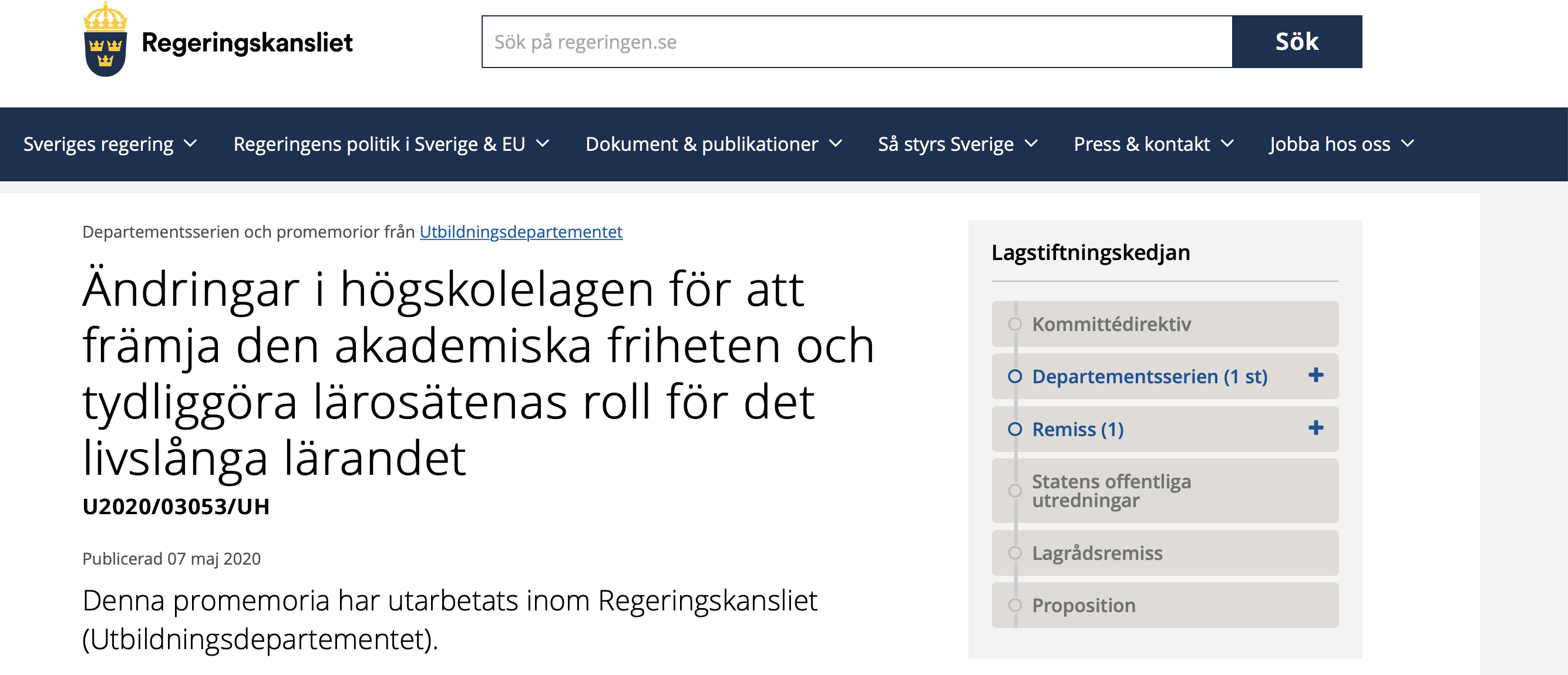 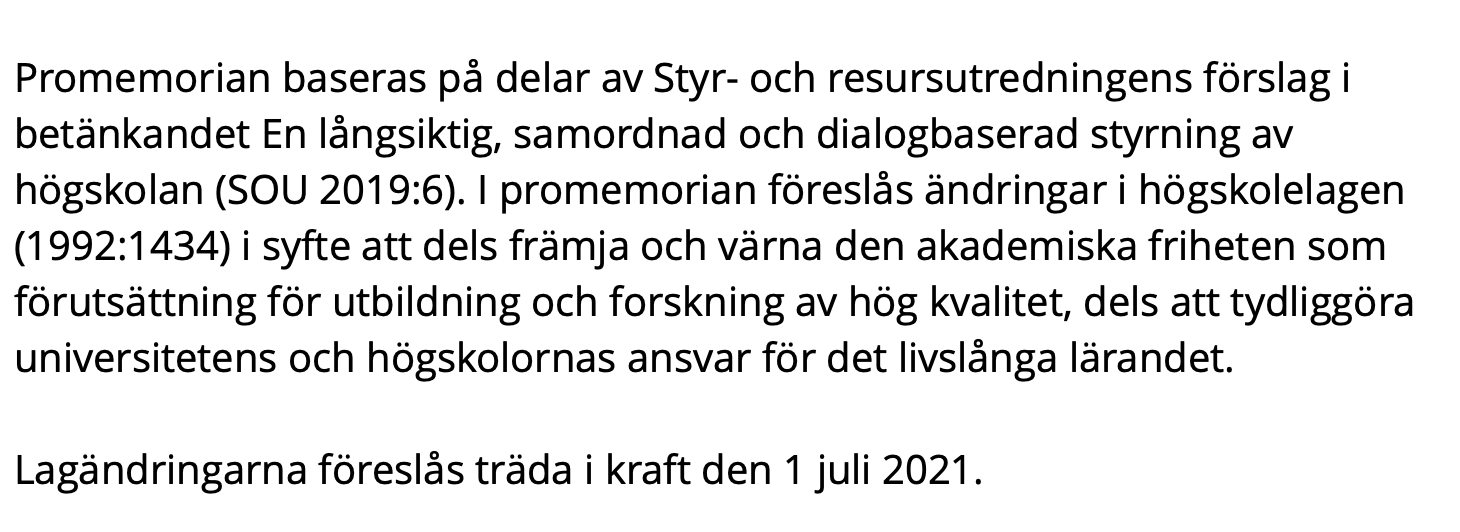 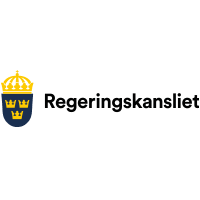 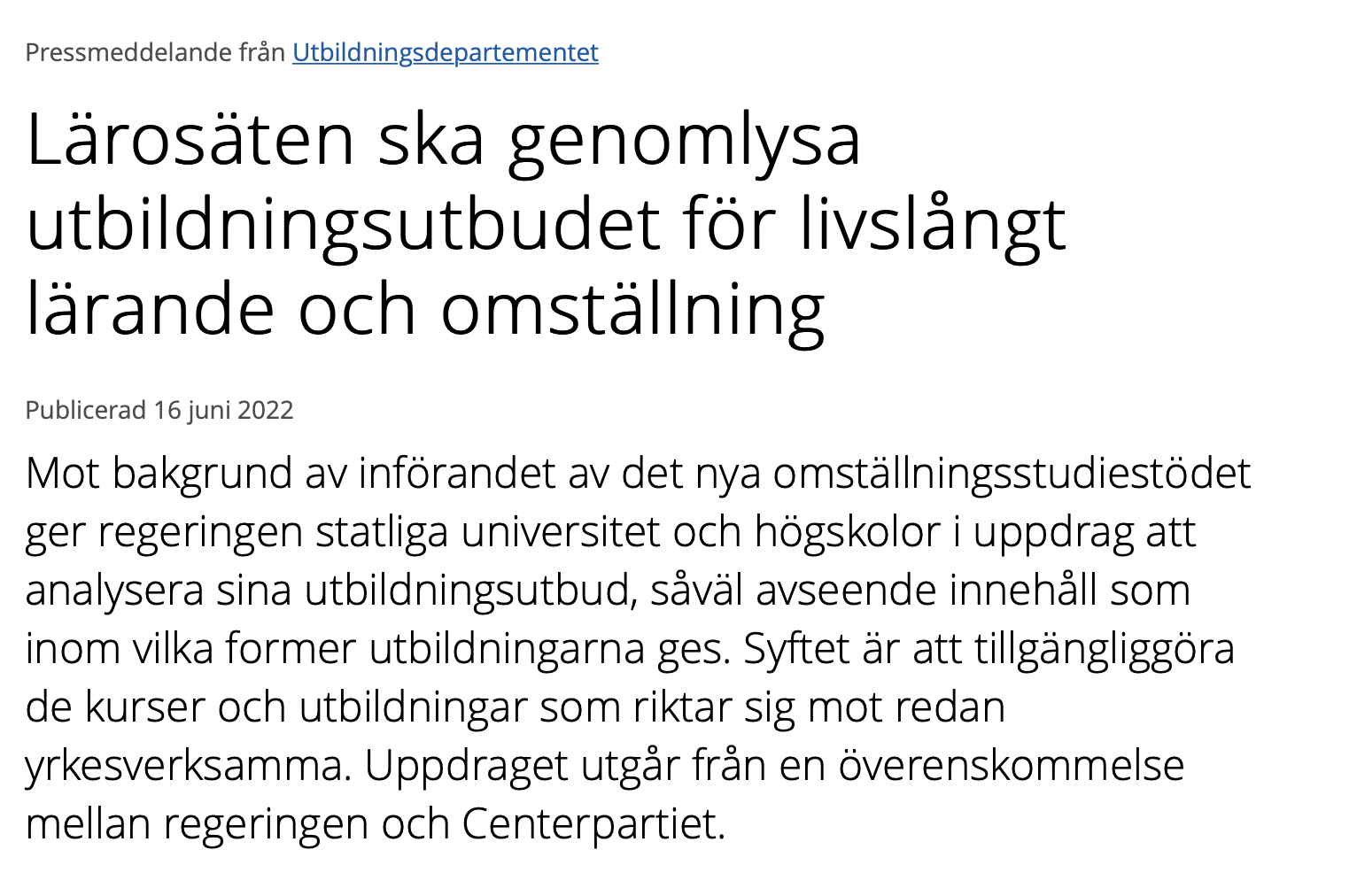 https://www.regeringen.se/49f792/contentassets/4963e0461aff4294855f14bcdbf4287c/uppdrag-att-genomlysa-utbildningsutbud-for-livslangt-larande-och-omstallning.pdf
Diarienummer: U2022/02386
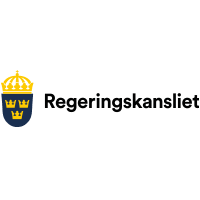 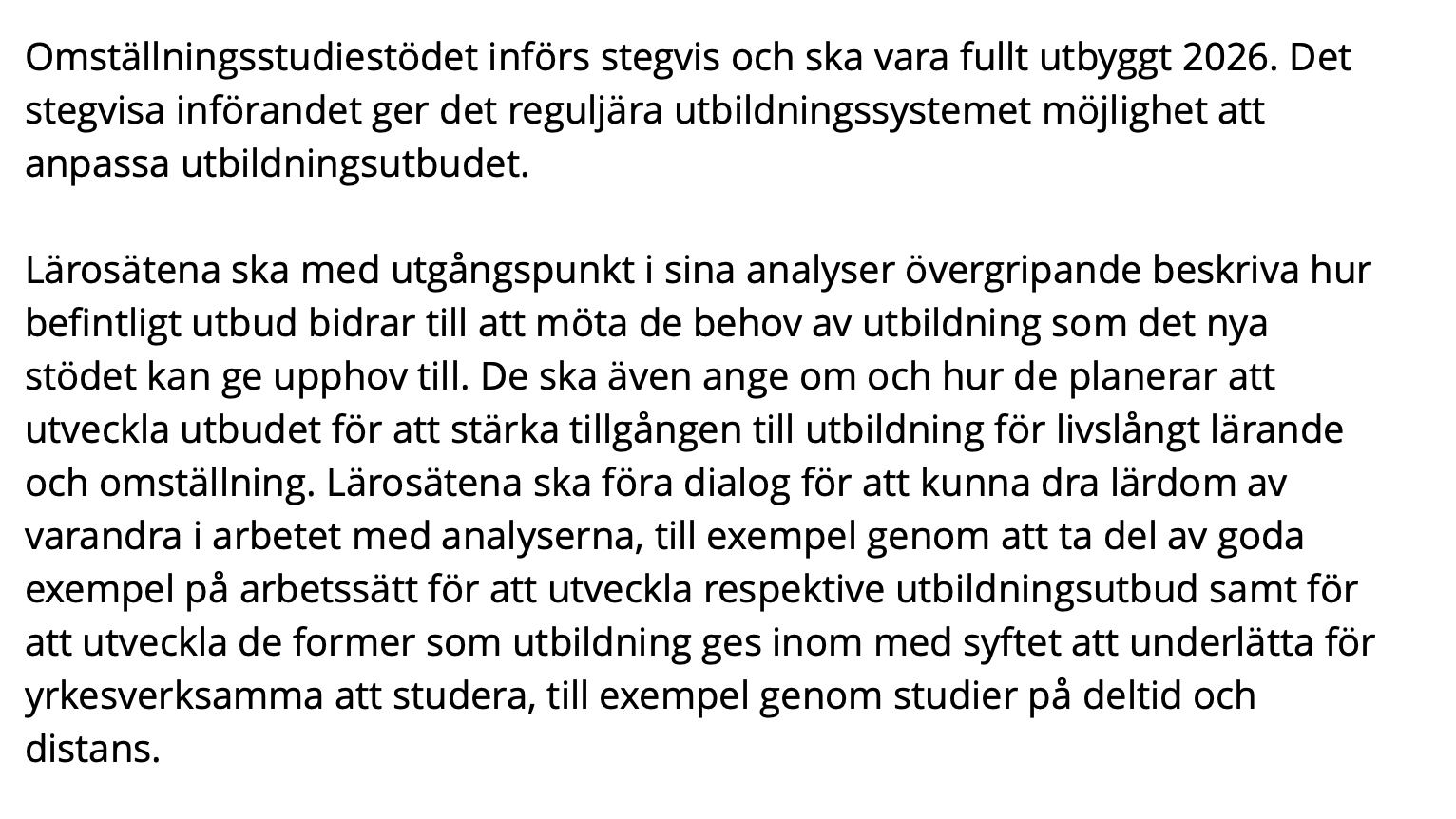 Diarienummer: U2022/02386
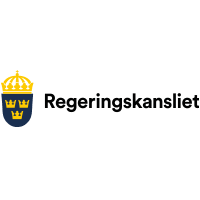 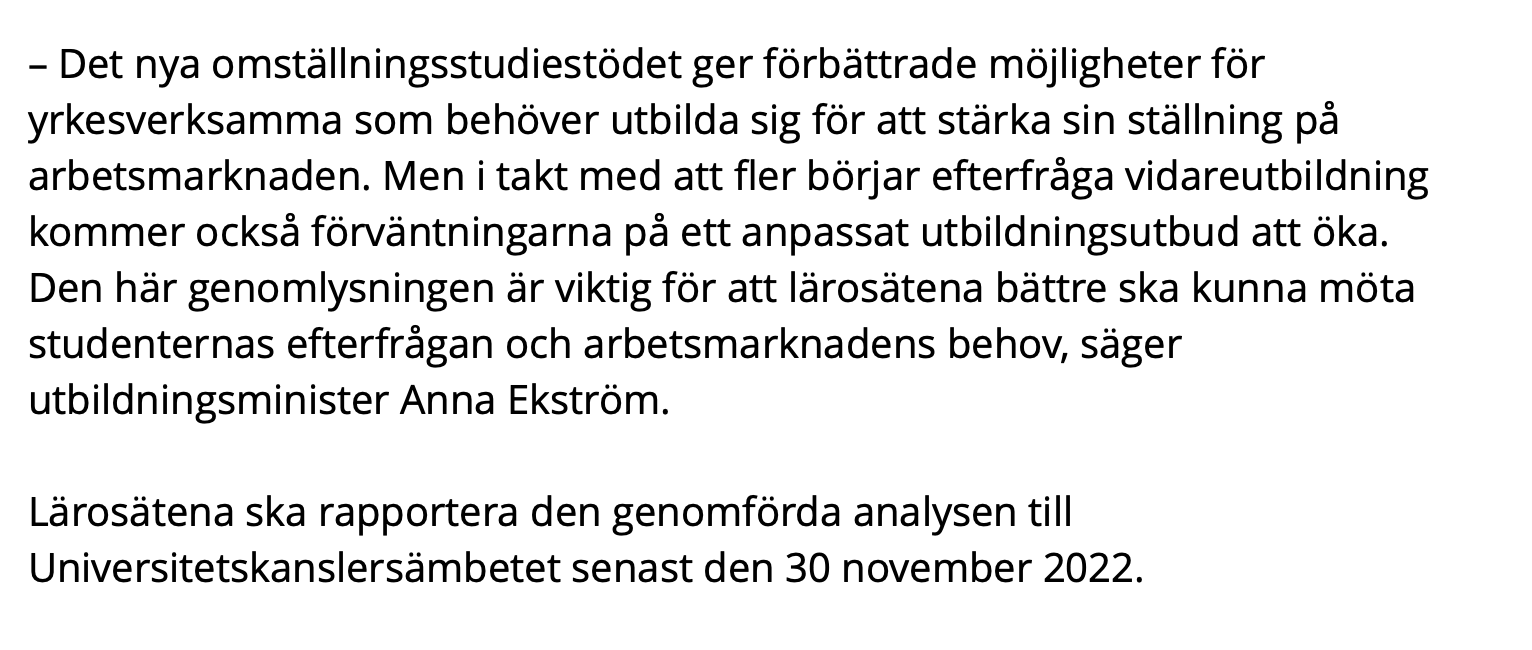 Diarienummer: U2022/02386
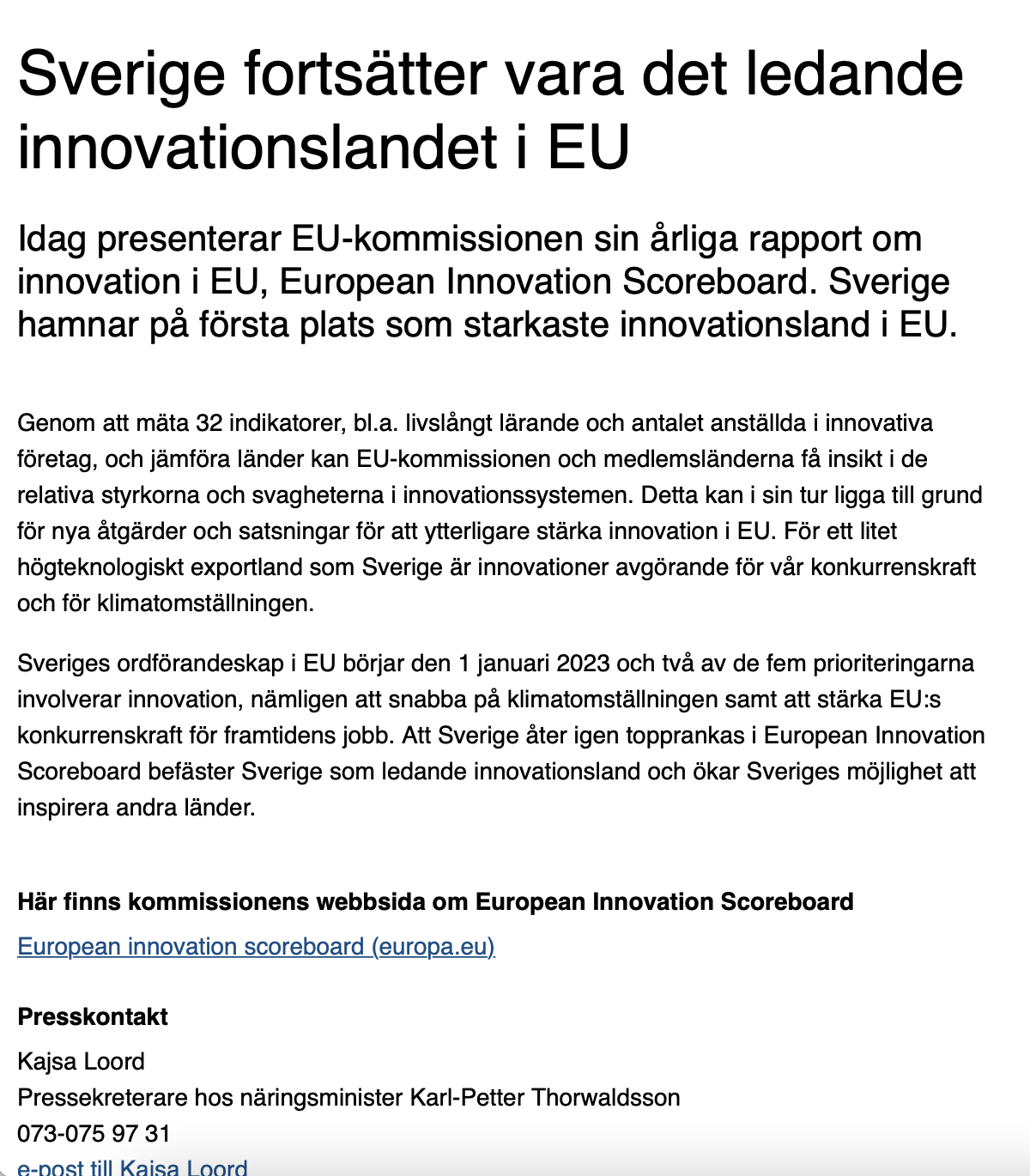 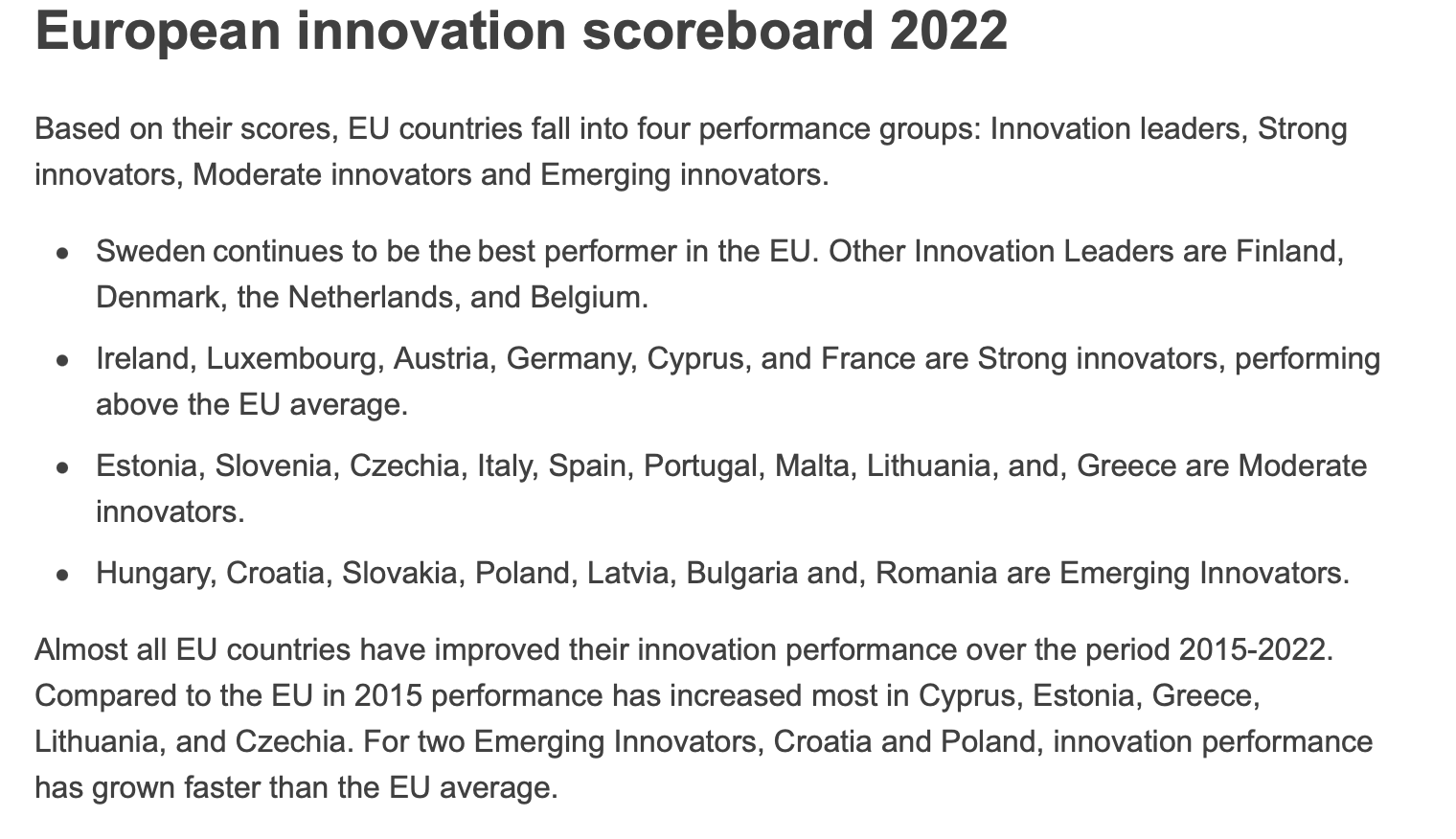 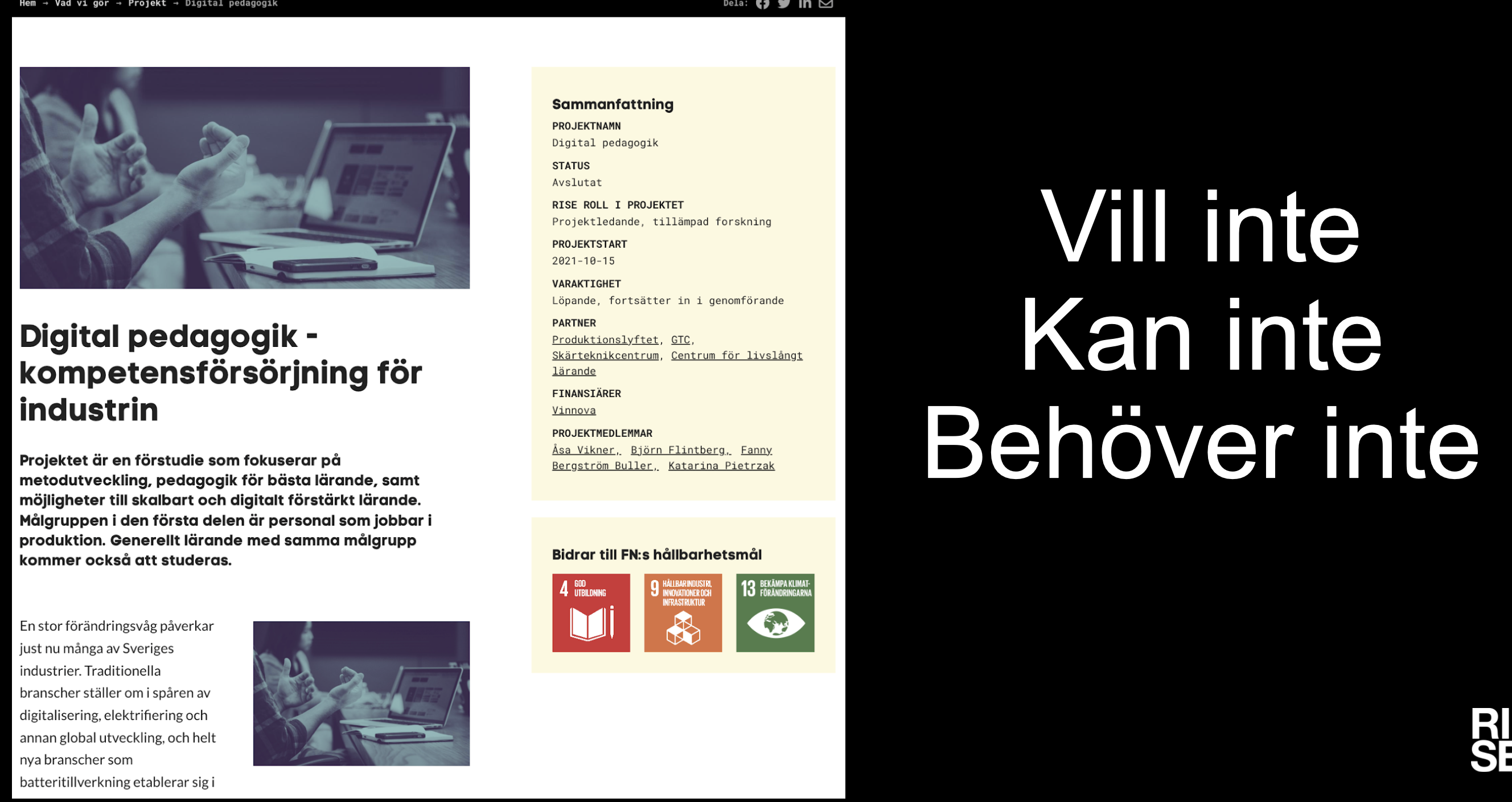 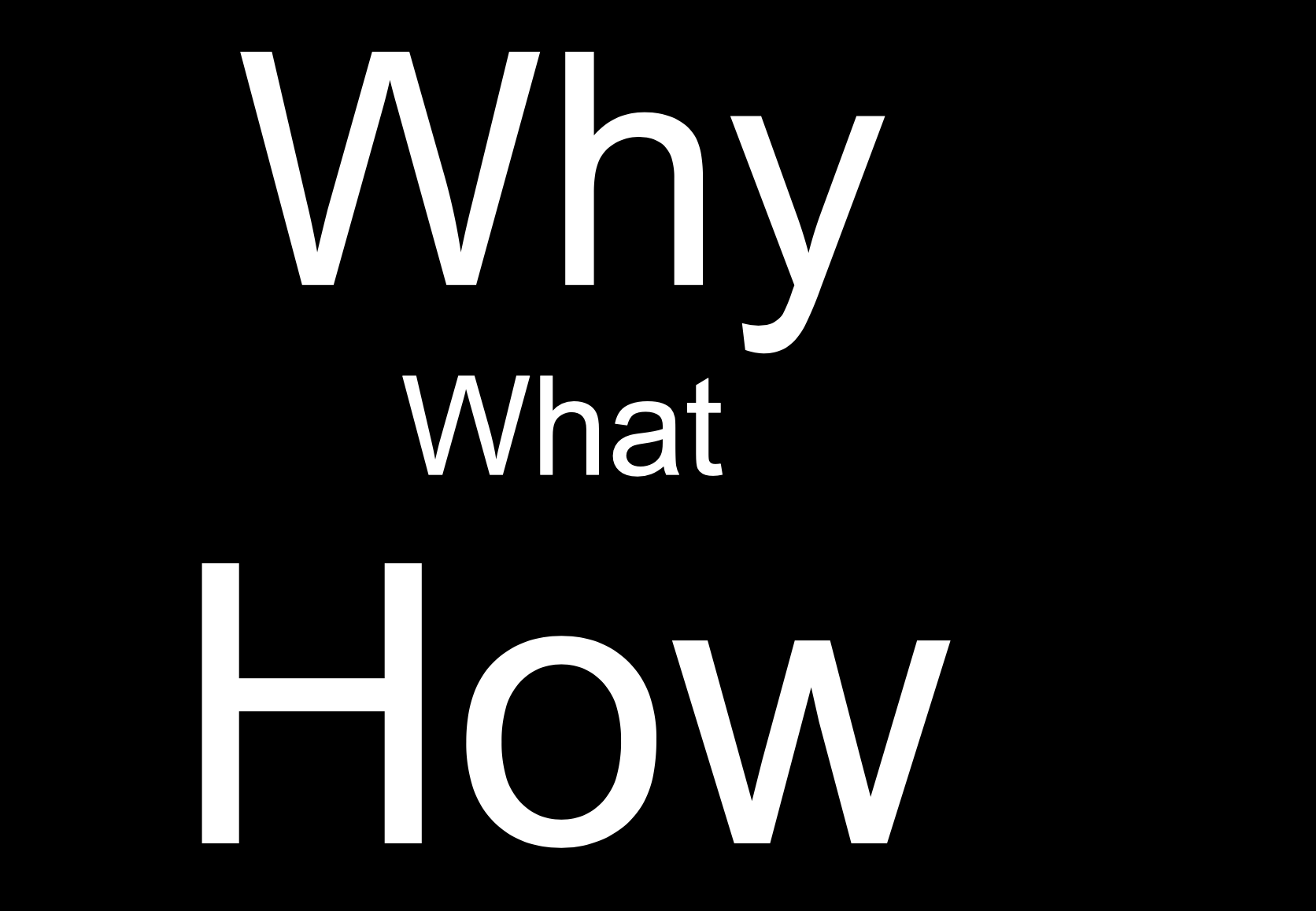 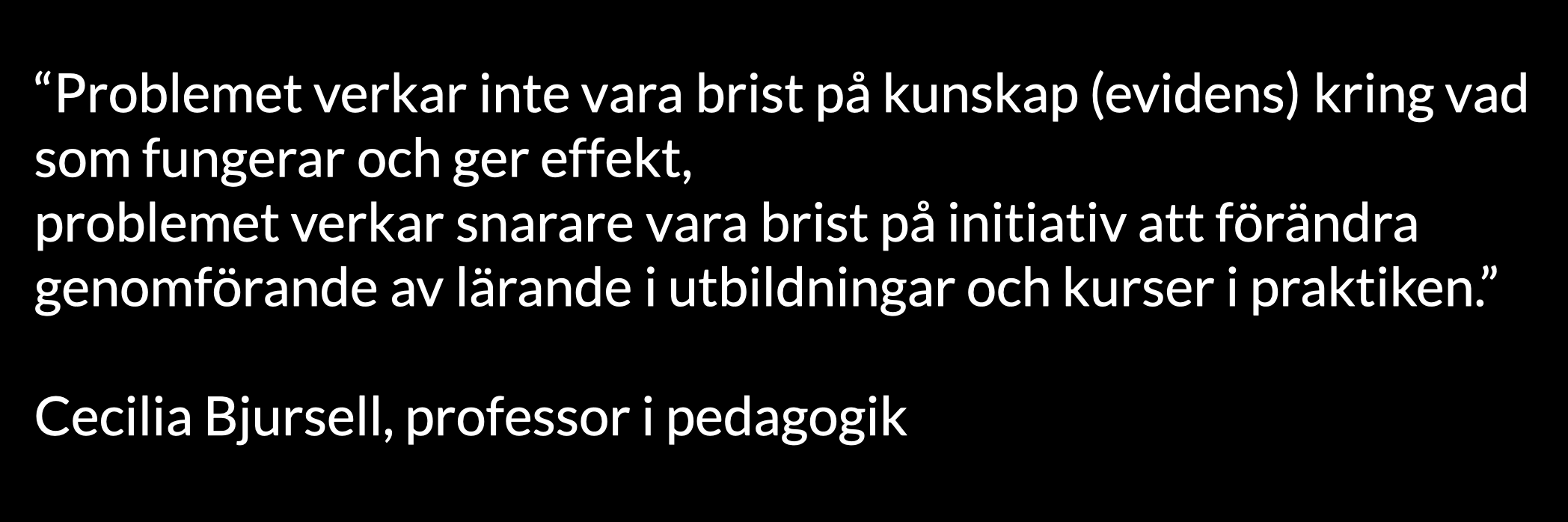 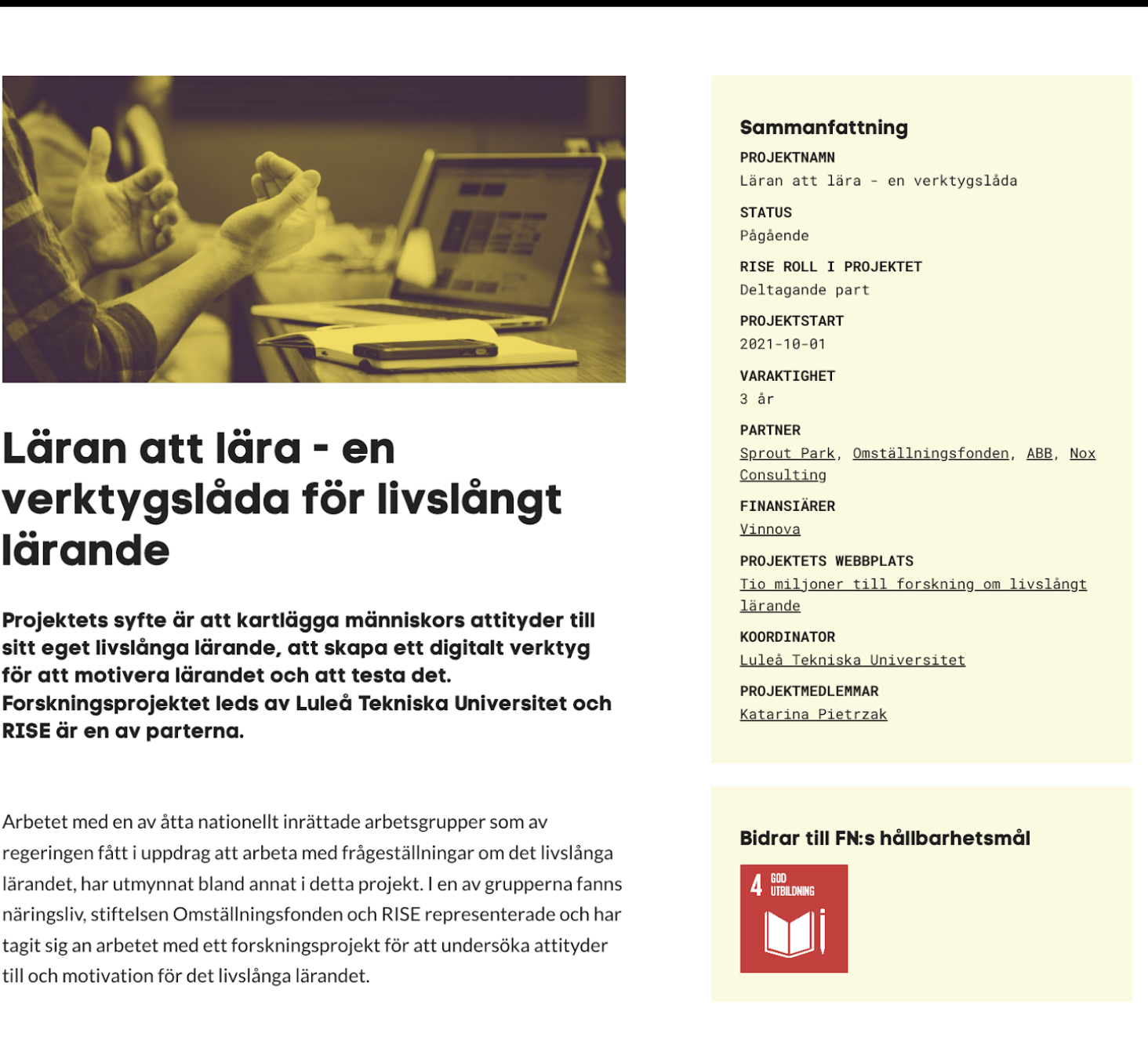 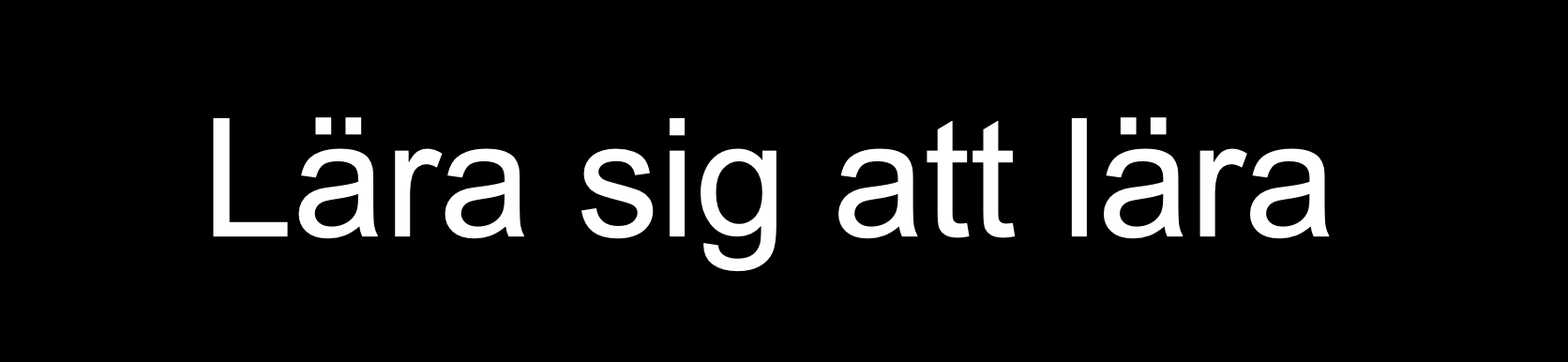 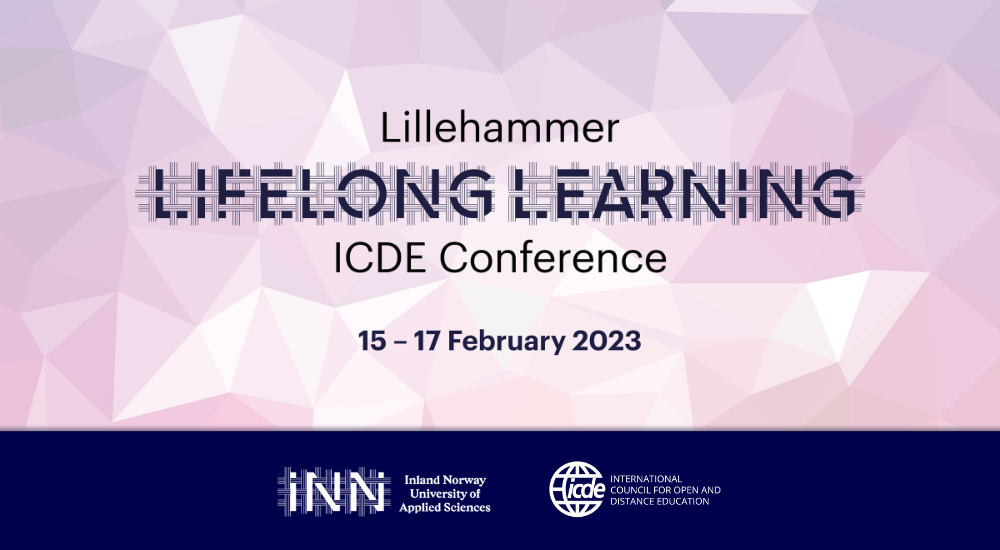 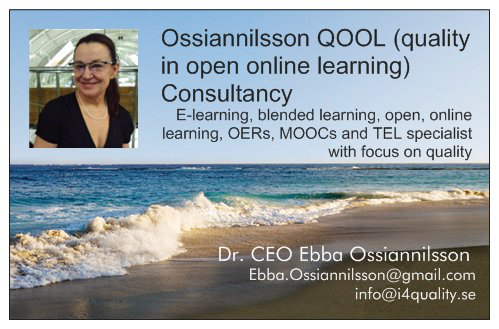 My Footprints
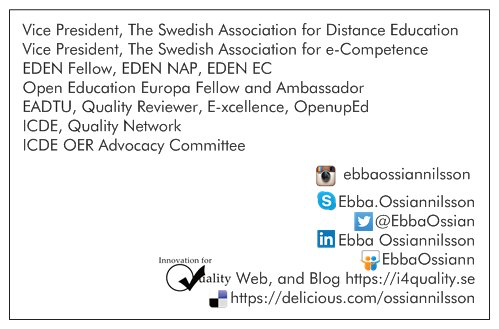 www.i4quality.se
Ebba.Ossiannilsson@gmail.com
info@i4quality.se
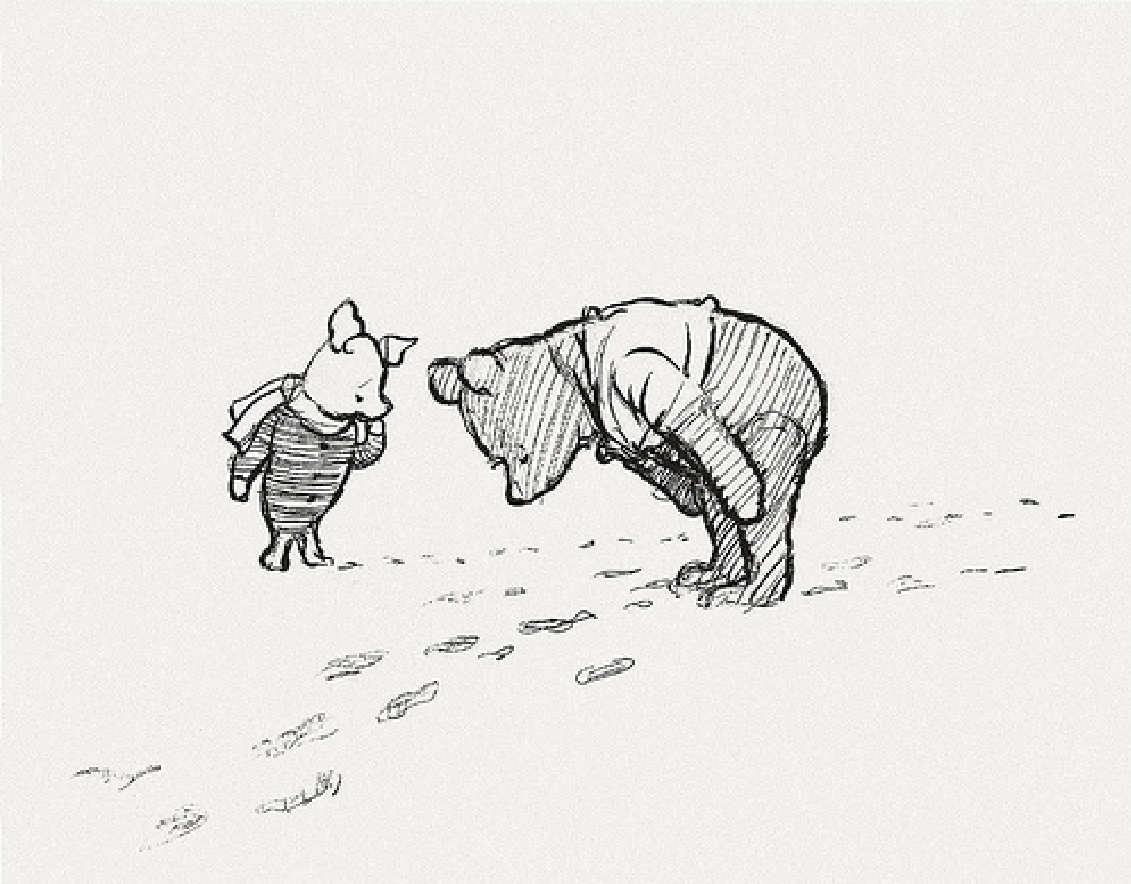 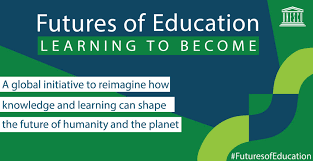 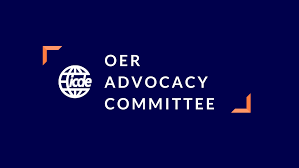 THANK YOU!
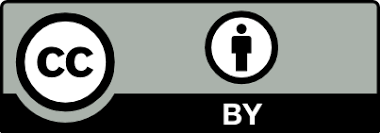 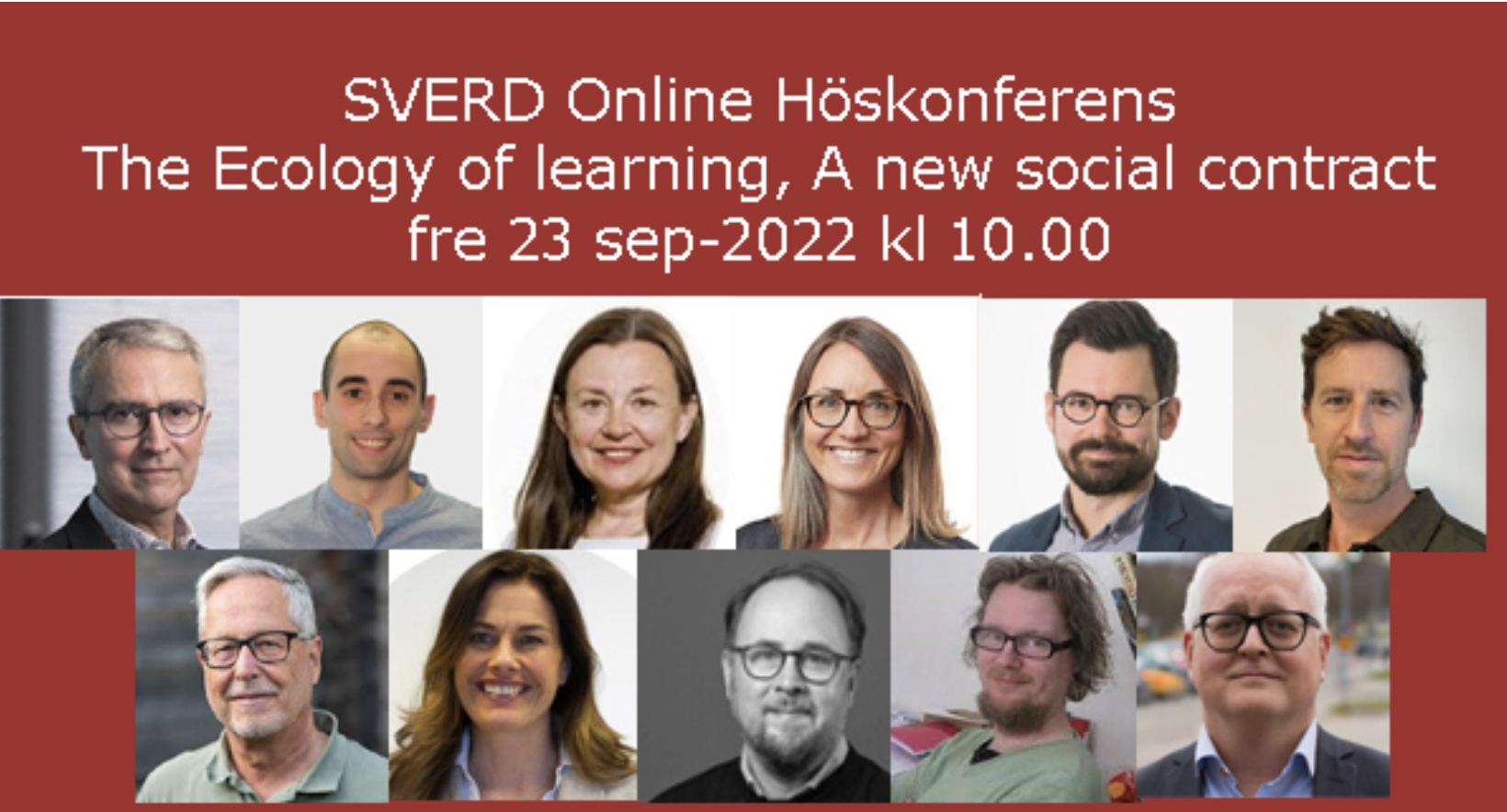 CARING IS SHARING, SHARING IS CARING
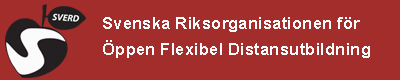 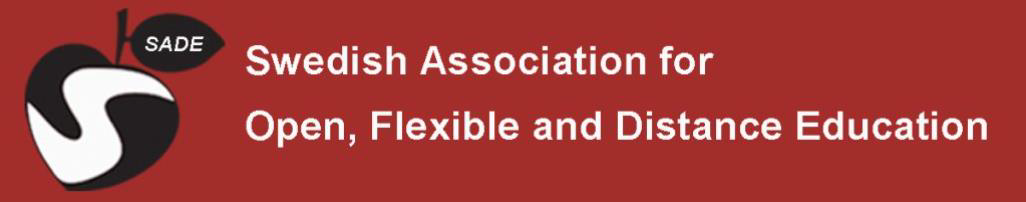